Cities
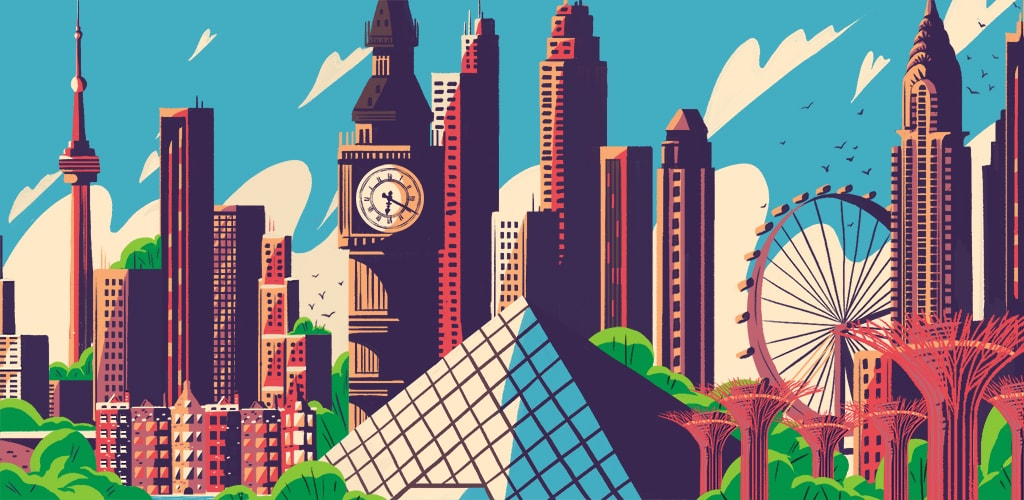 The definite article
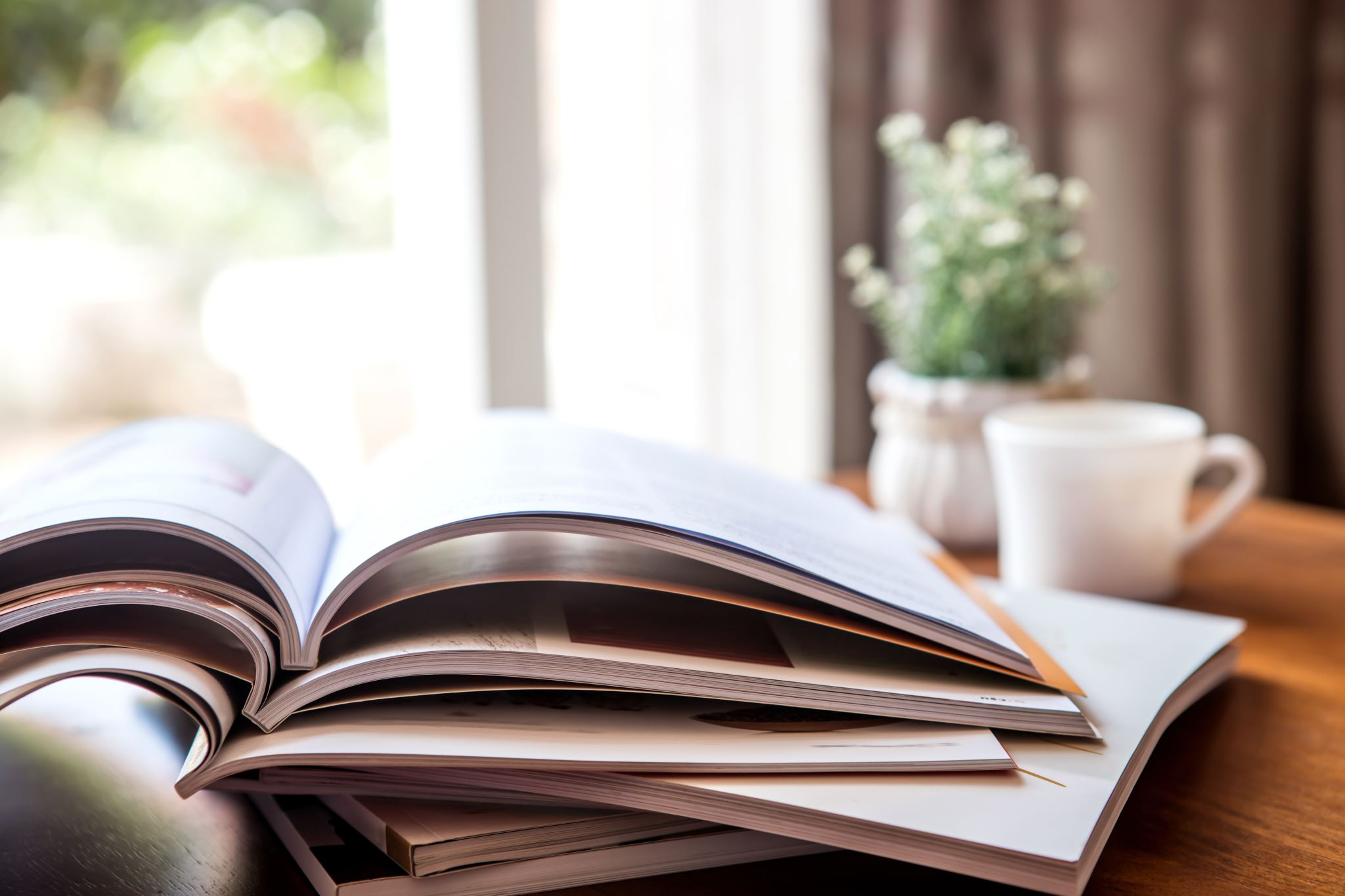 Lesson Plan
warm-up
 SB - story
 definite article - introduction
 WB – vocabulary practice
 homework
WARM-UP!
https://www.flippity.net/fc.php?k=1z63kMWGQGnkm-JcfFqaF3GquTkJiRWsHoIRk8IuYLCY
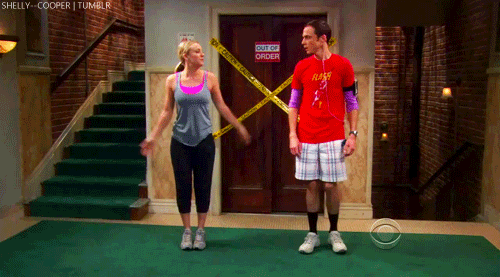 Name 10 famous places in London
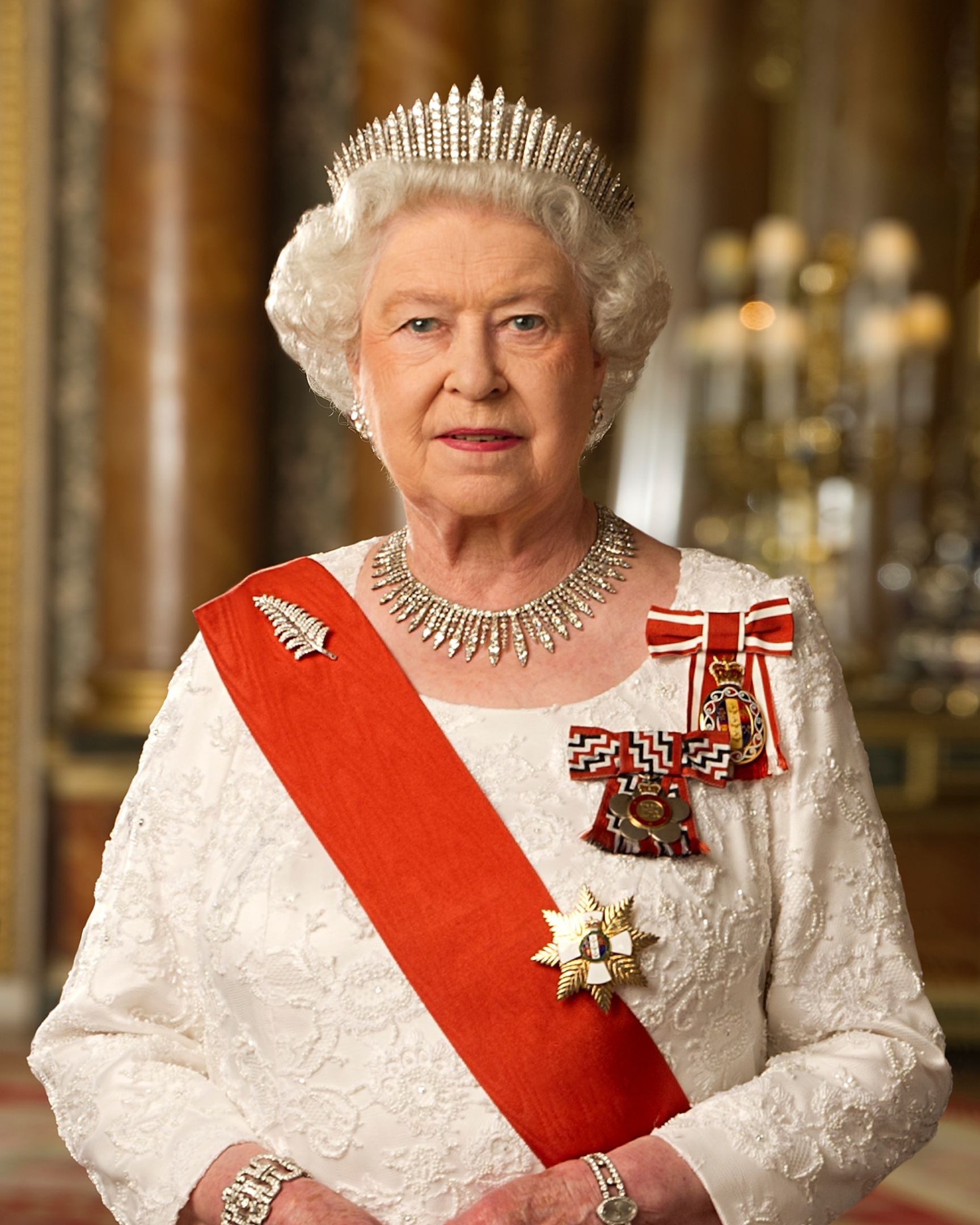 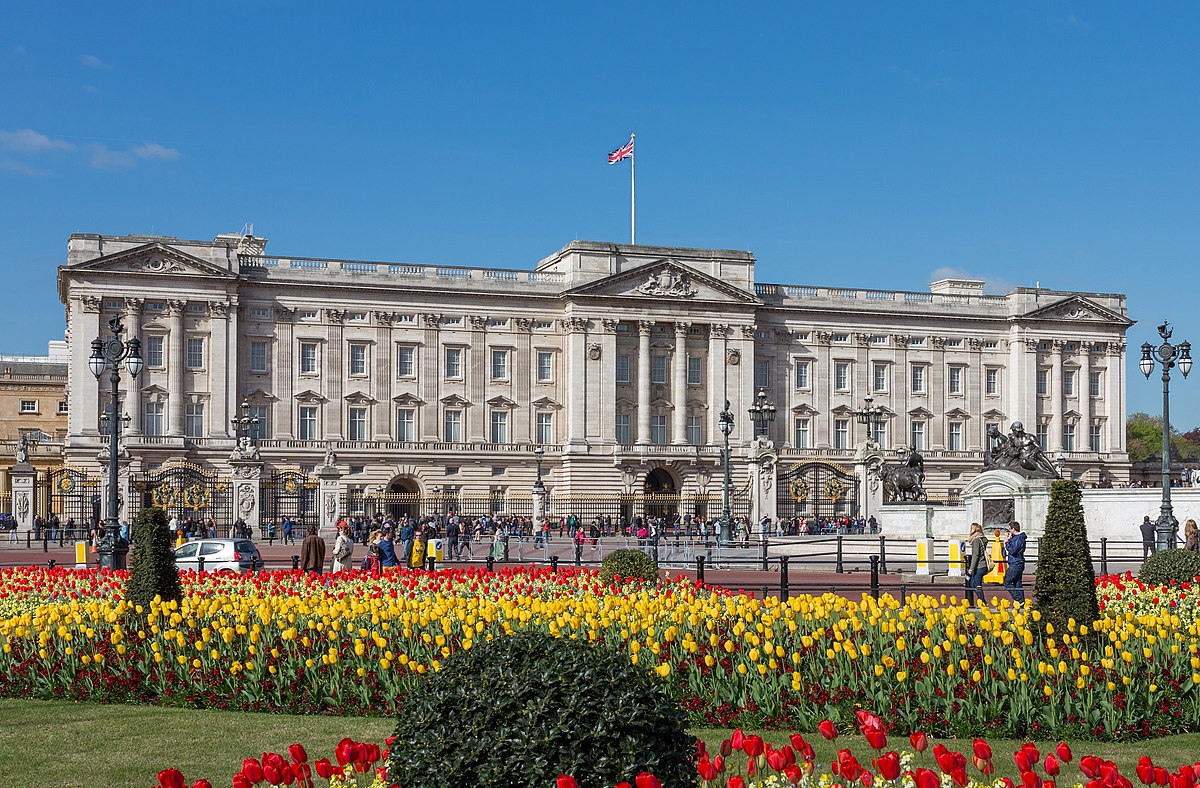 STUDENT‘S BOOK
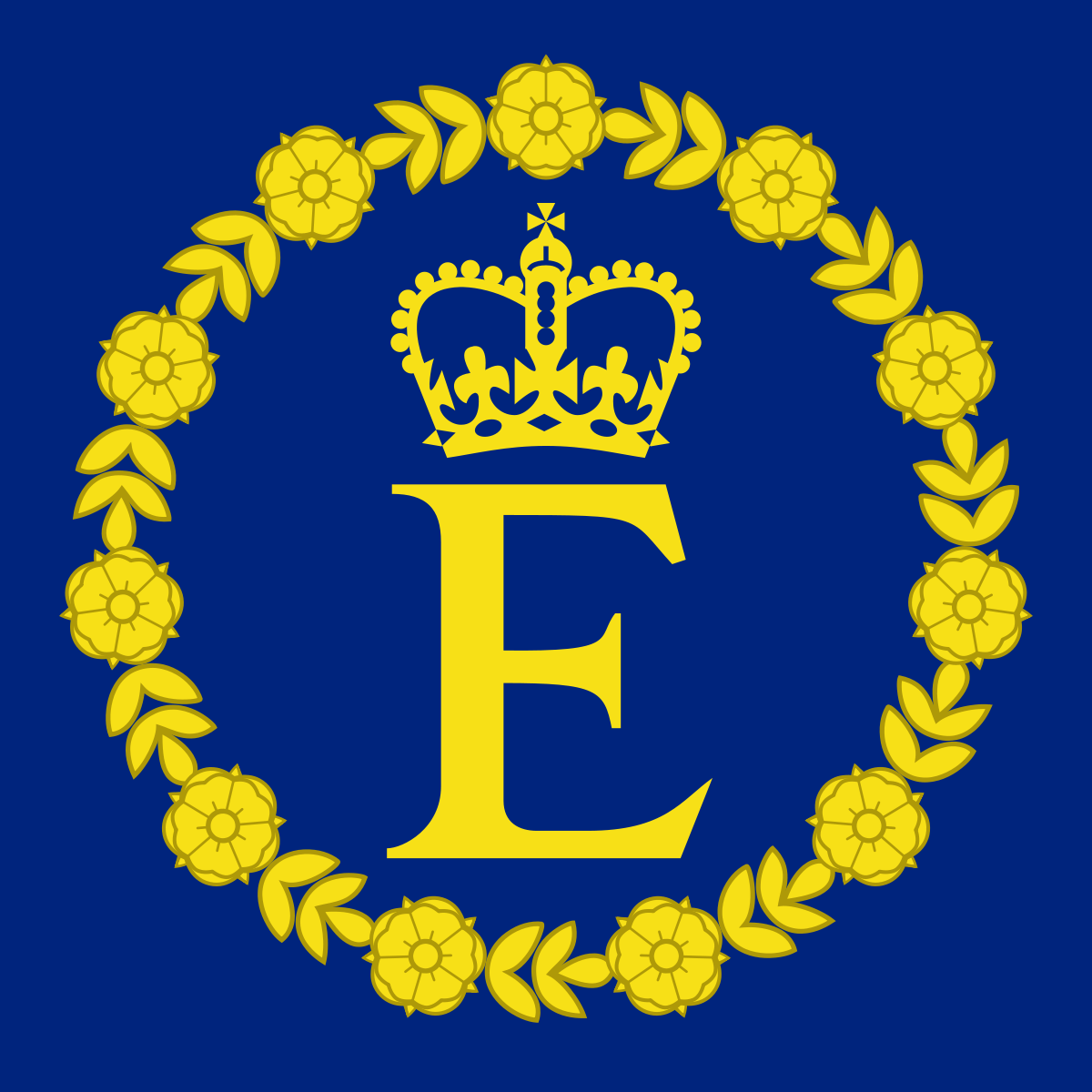 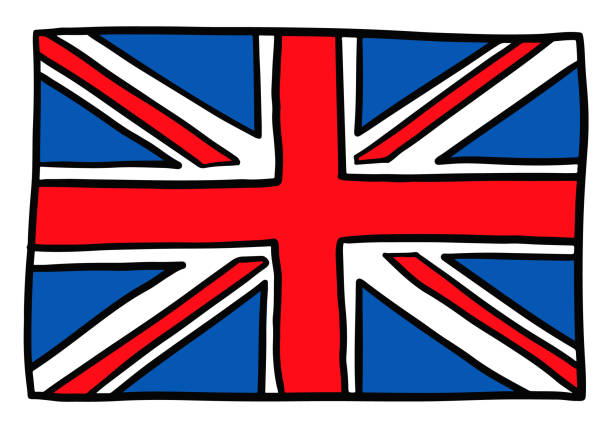 p. 44, ex. 1
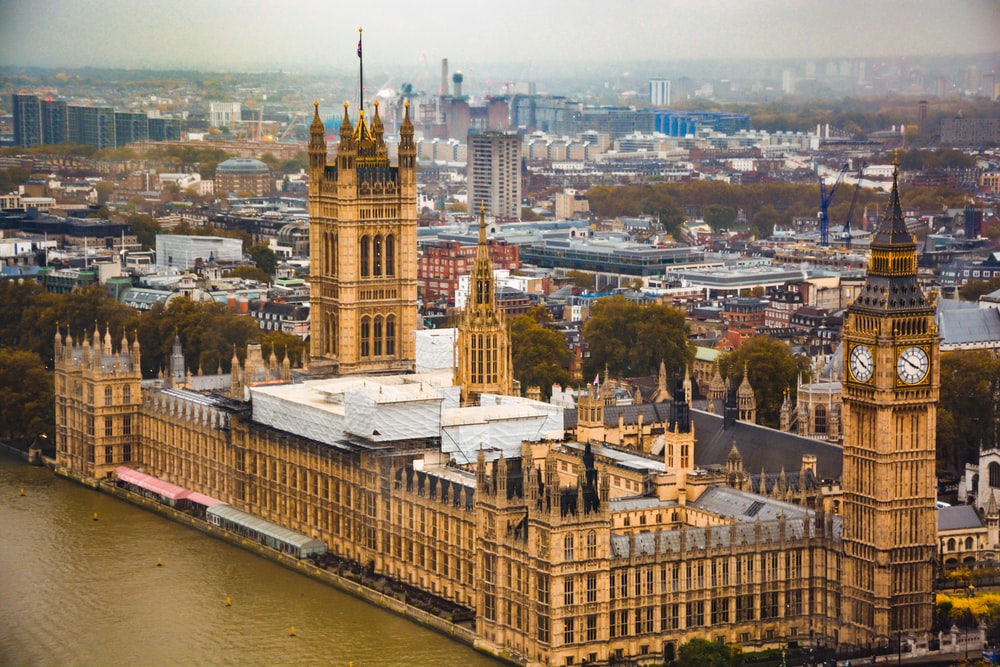 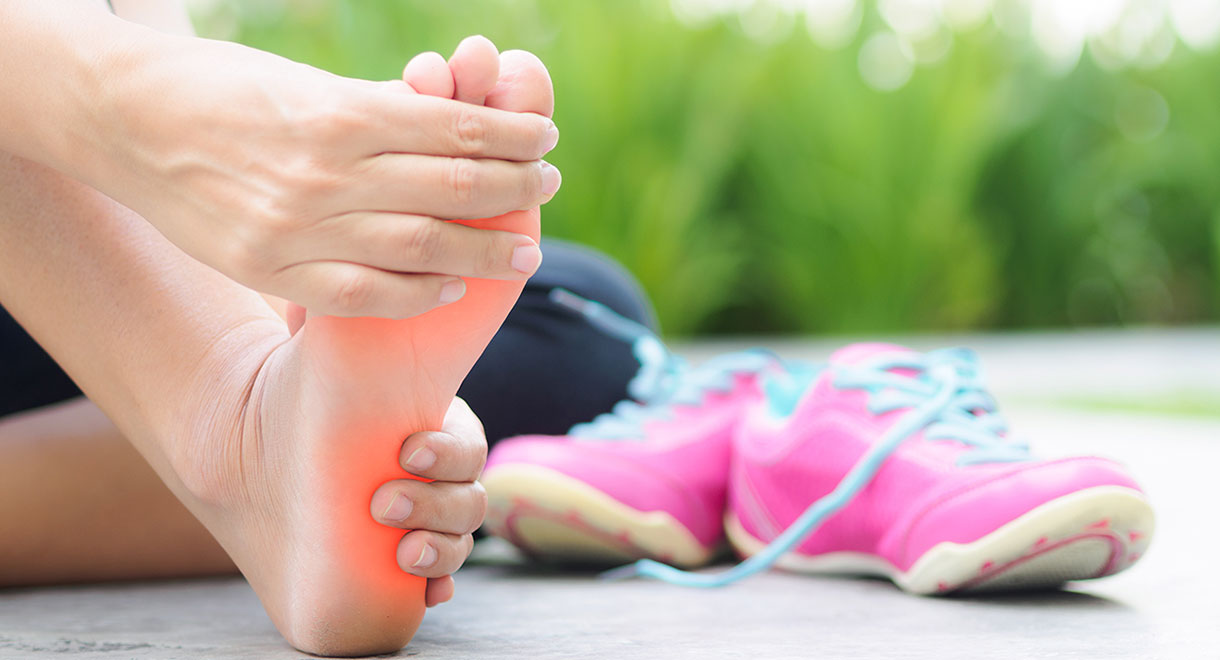 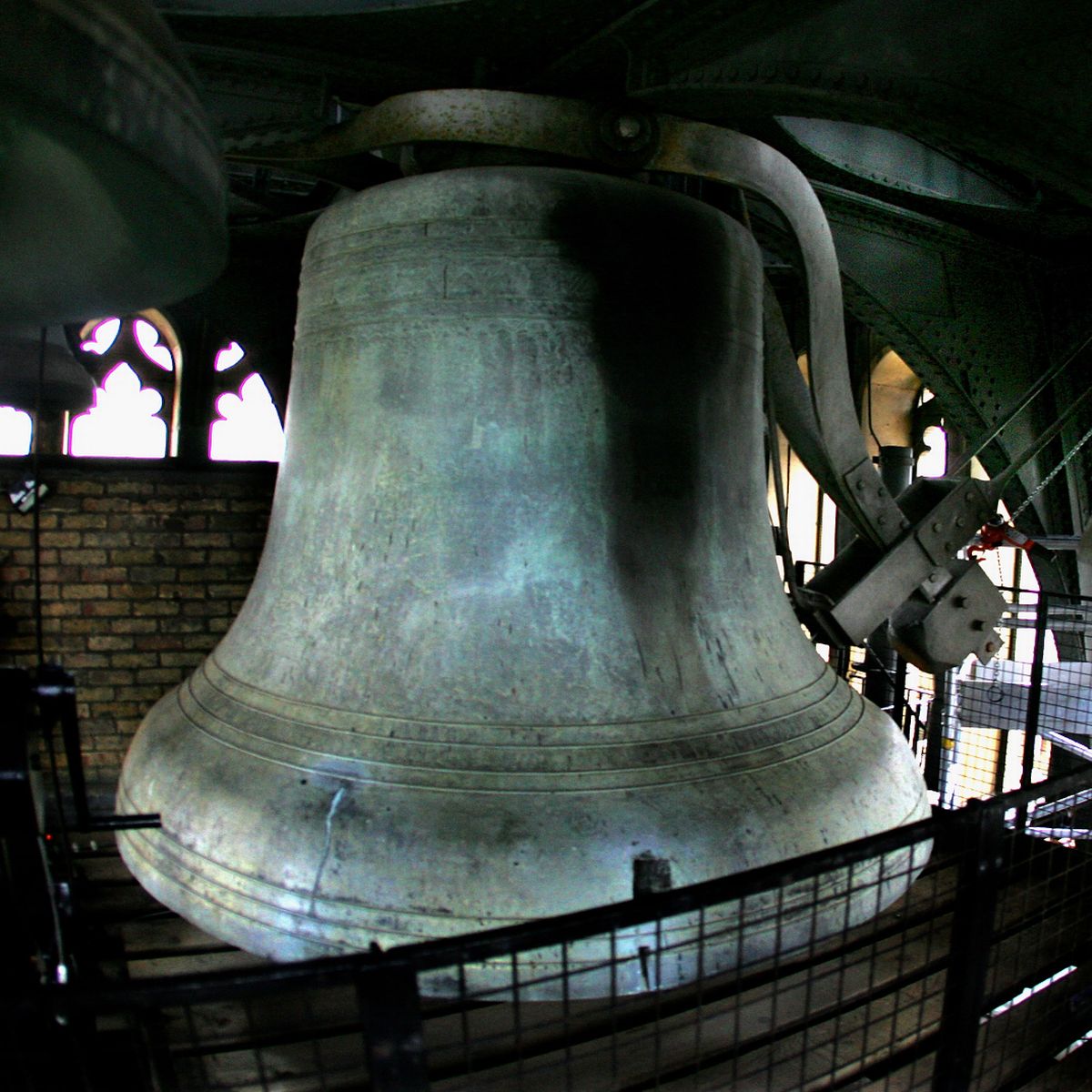 STUDENT‘S BOOK
p. 44, ex. 1
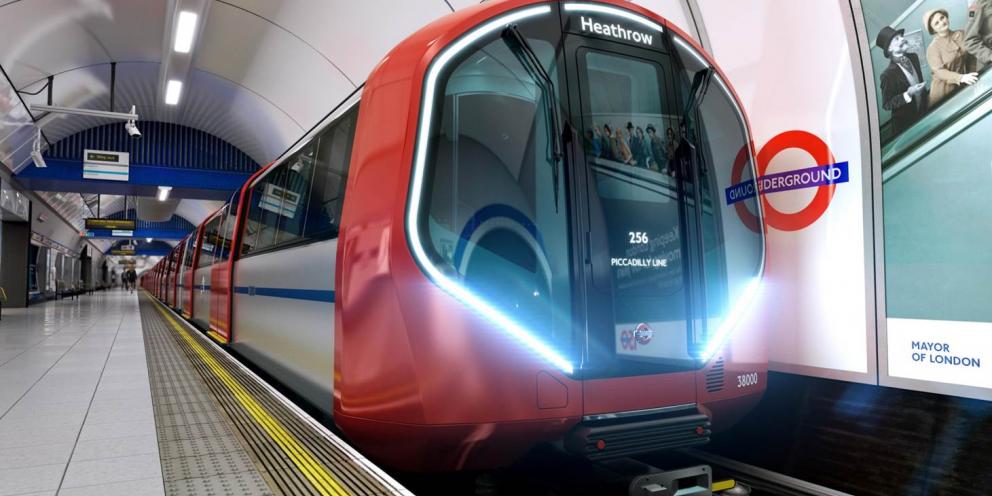 STUDENT‘S BOOK
p. 44, ex. 1
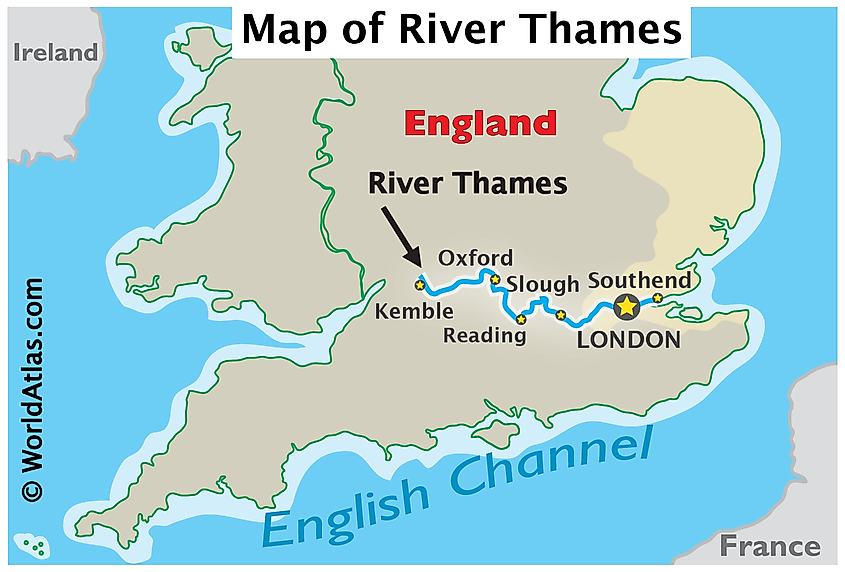 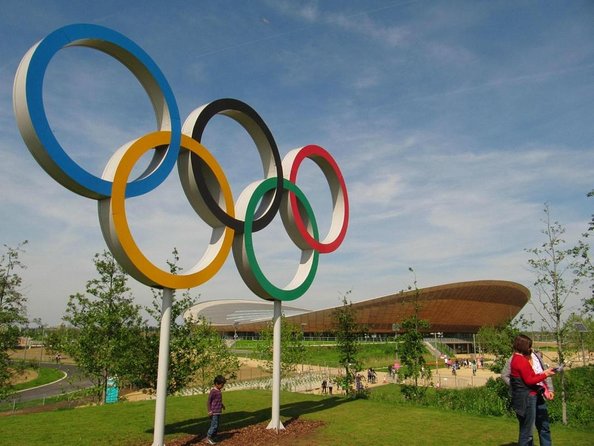 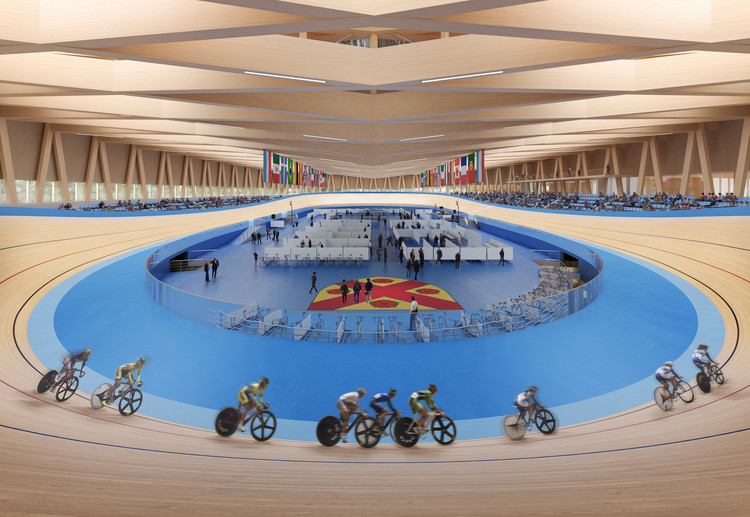 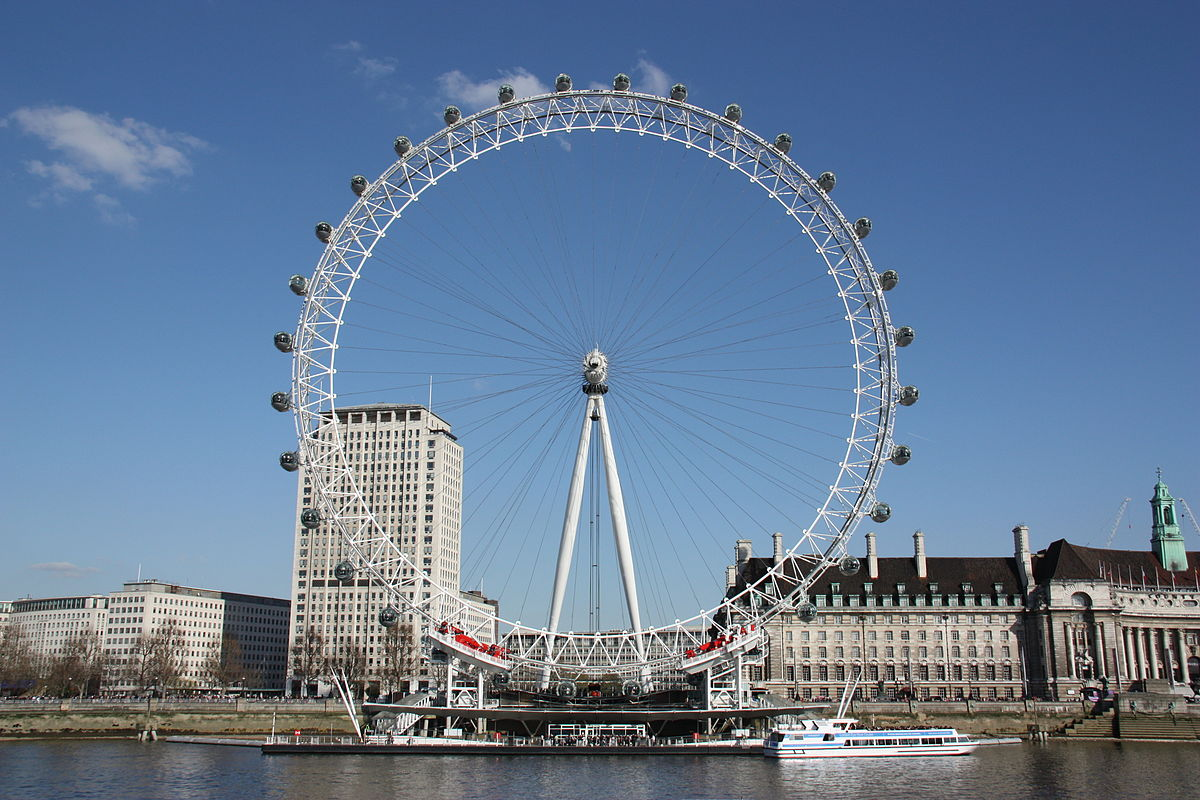 STUDENT‘S BOOK
p. 44, ex. 1
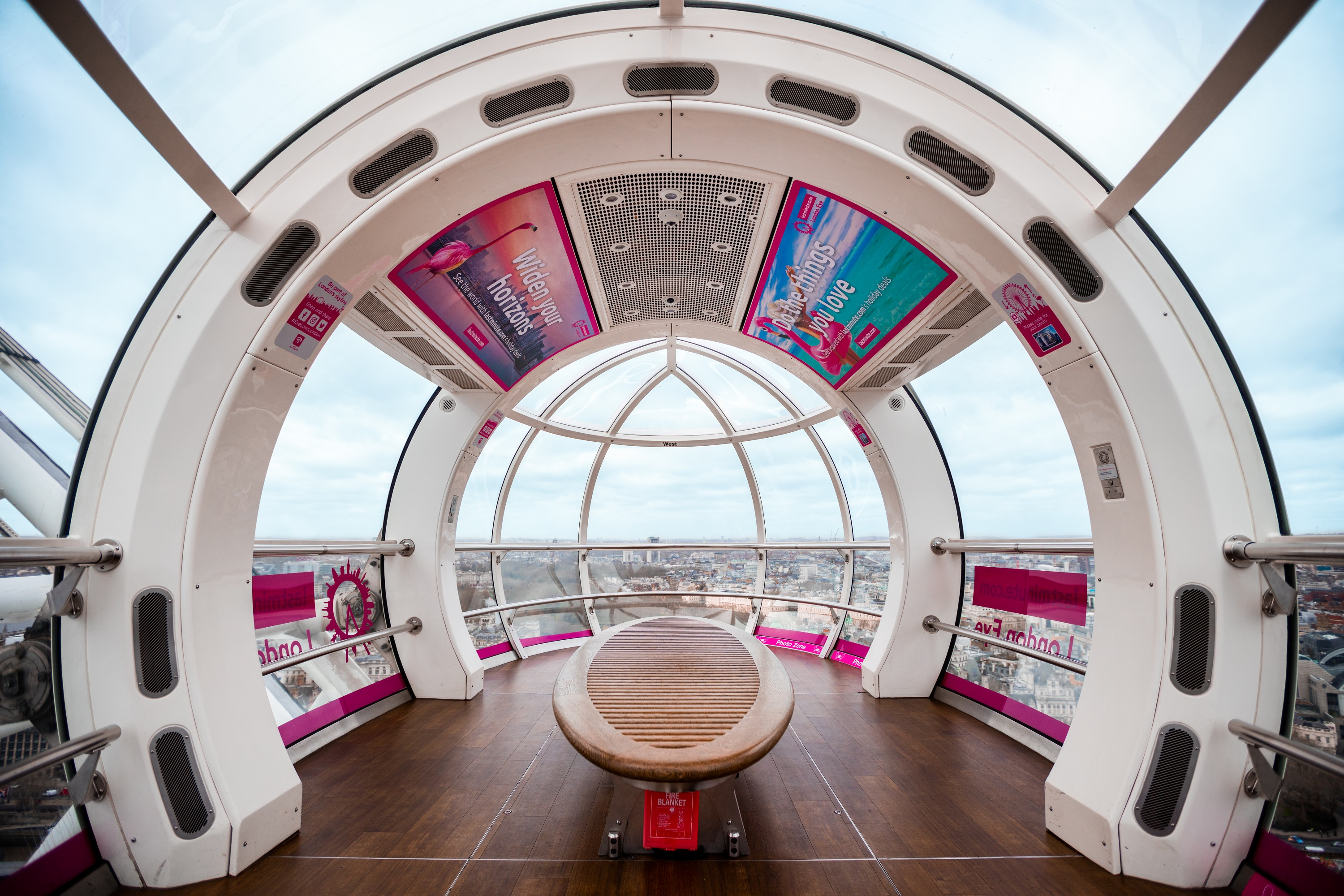 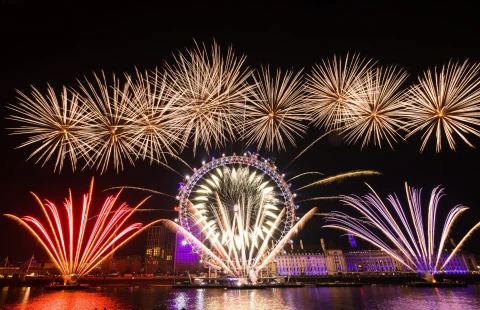 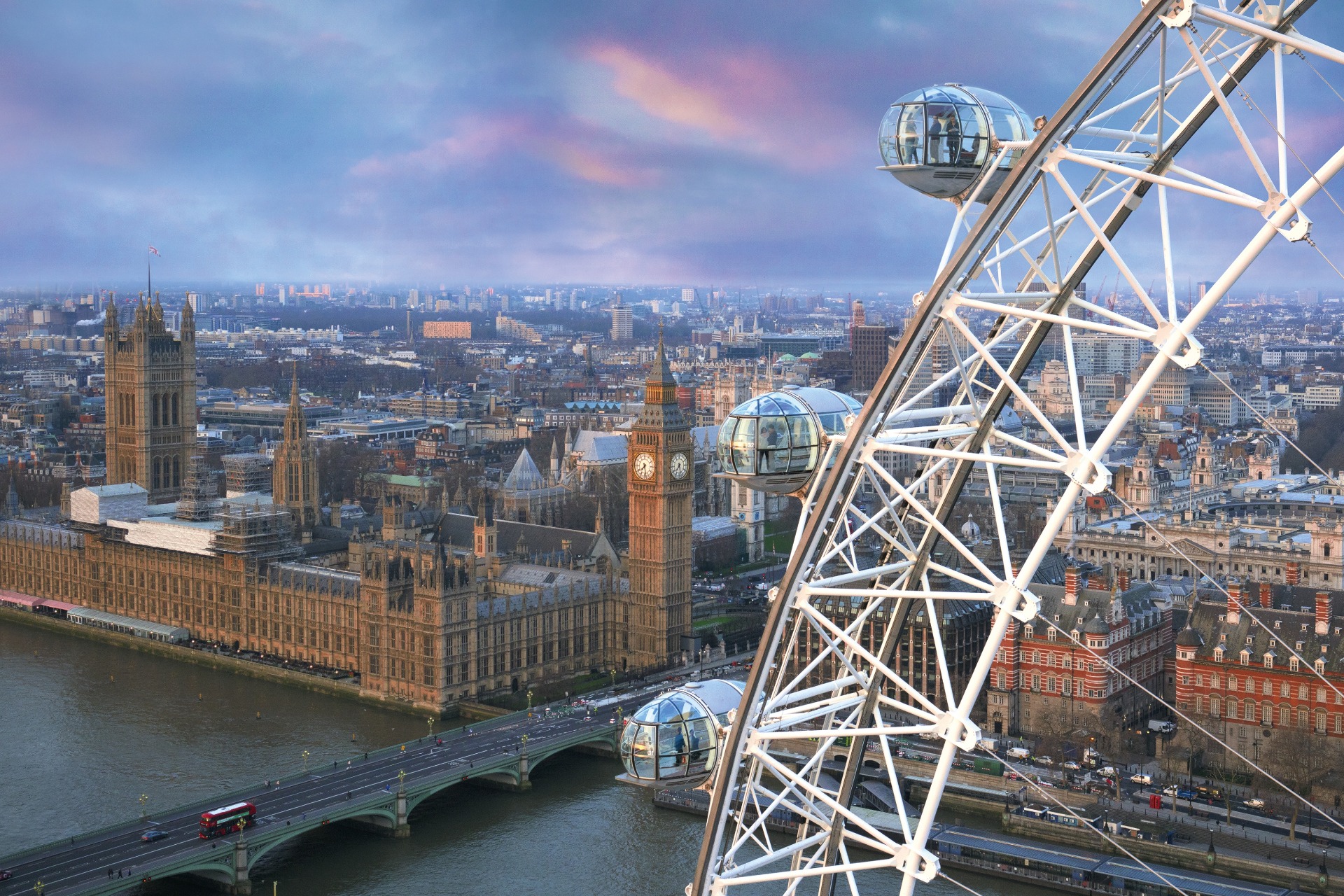 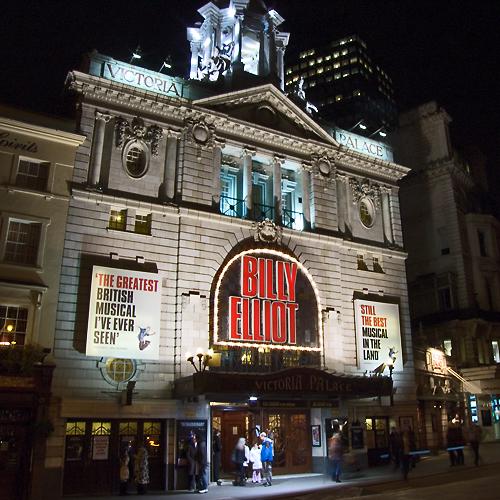 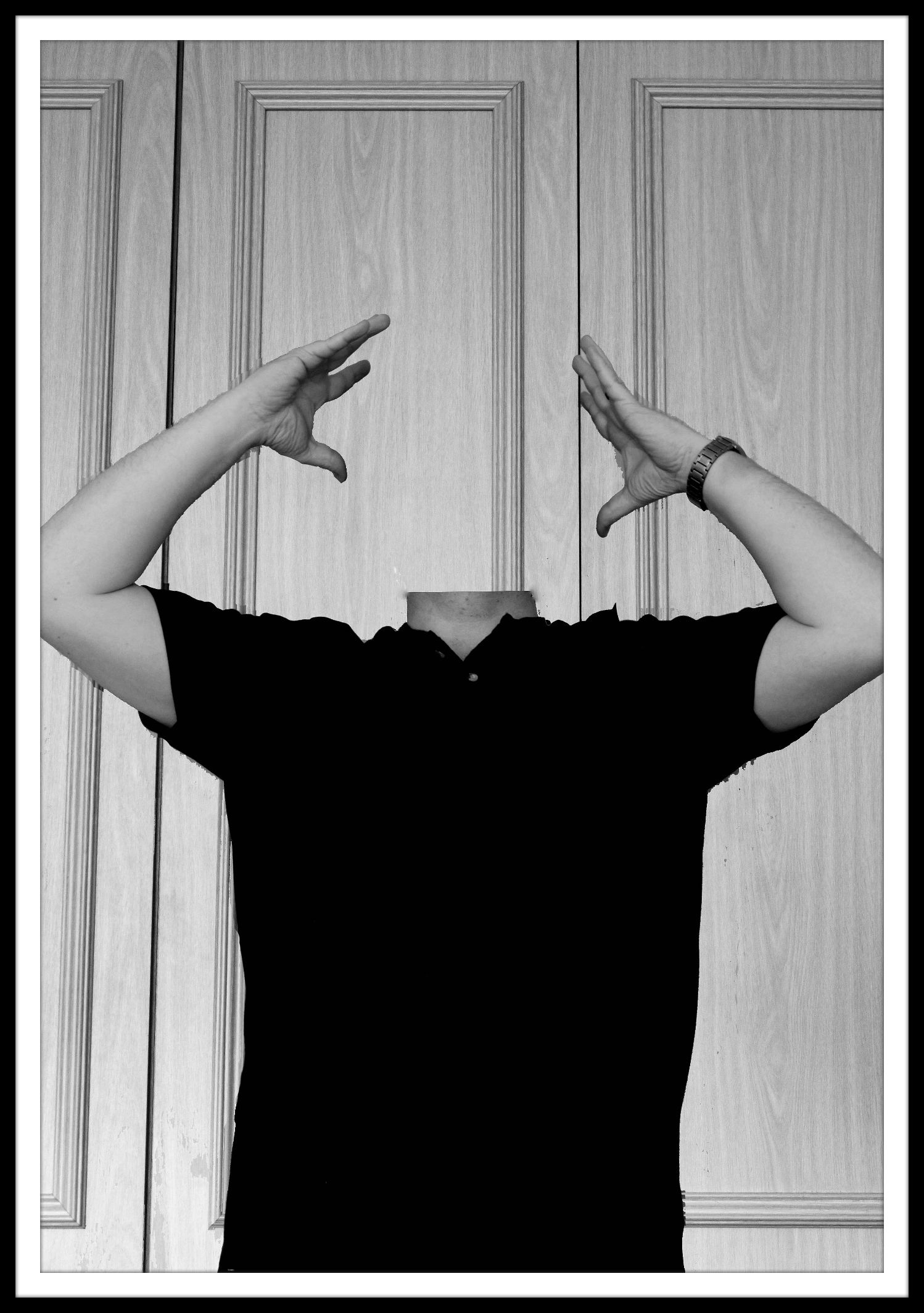 STUDENT‘S BOOK
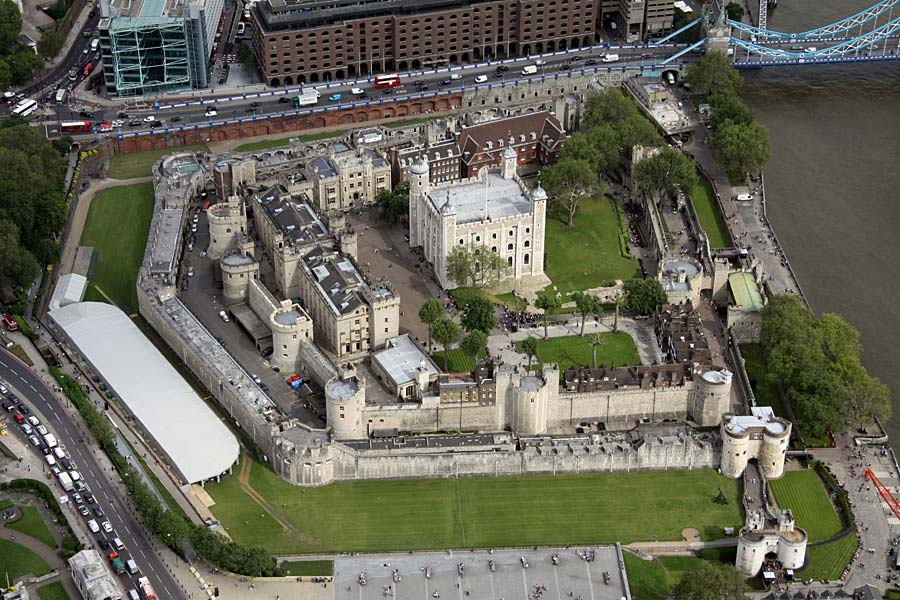 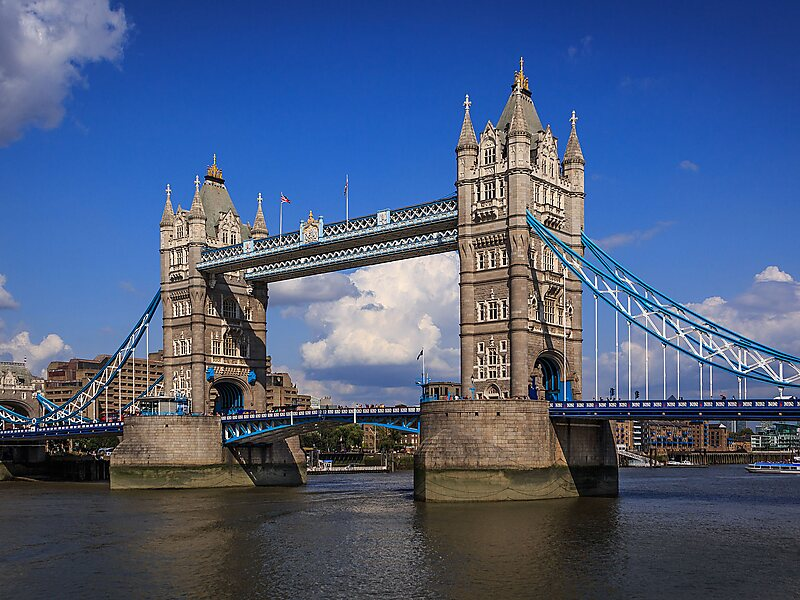 p. 44, ex. 1
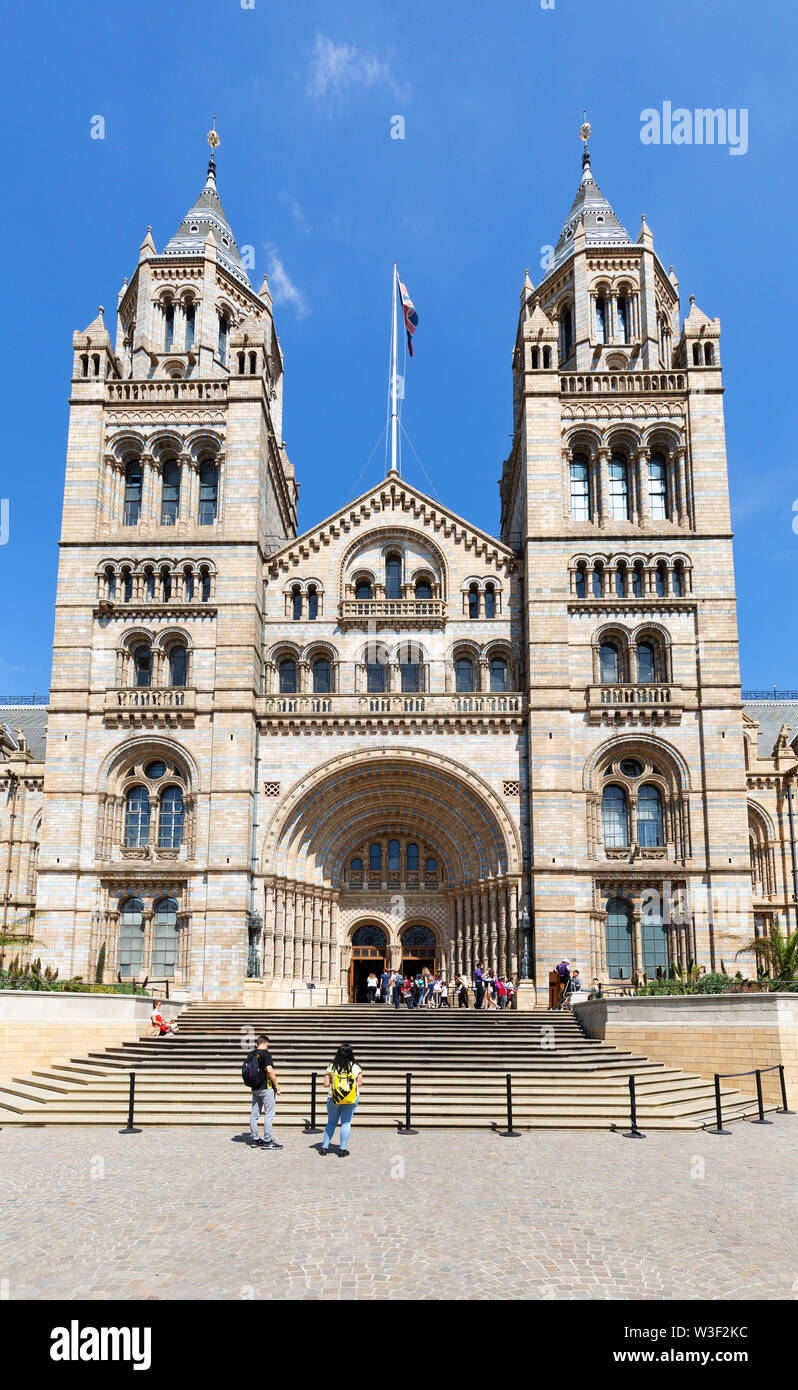 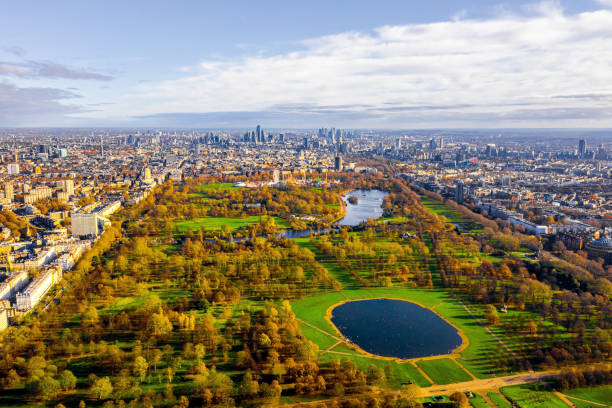 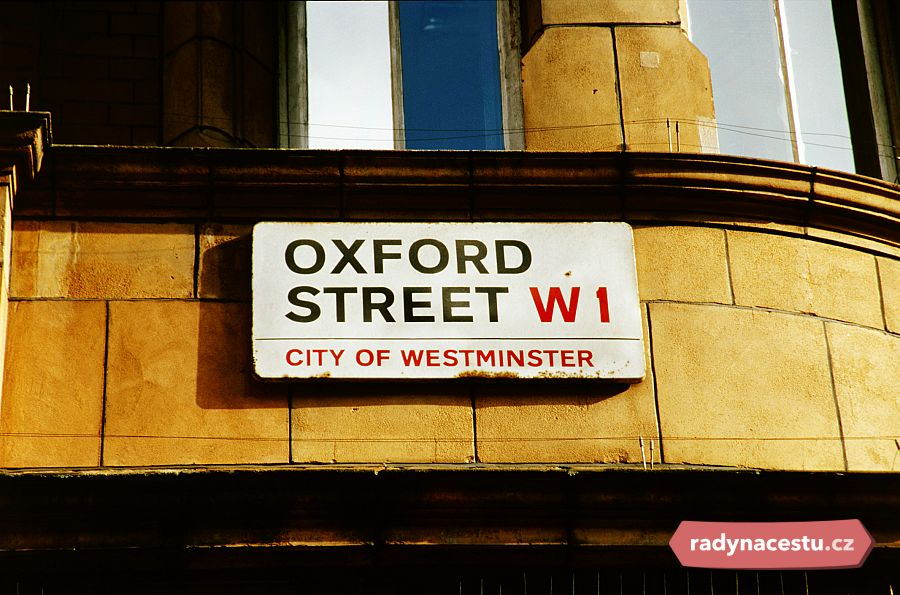 STUDENT‘S BOOK
p. 44, ex. 1
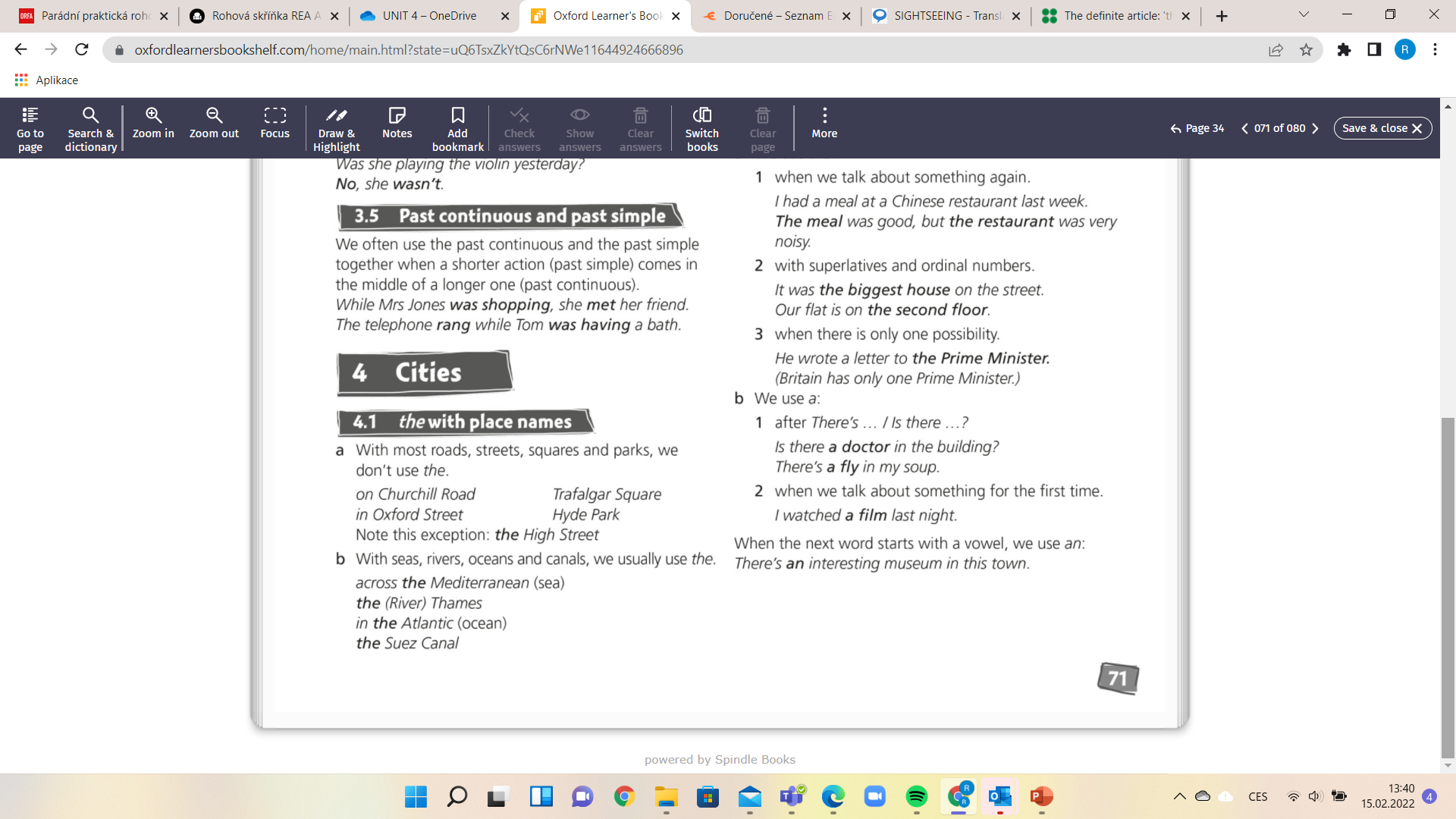 WORKBOOK
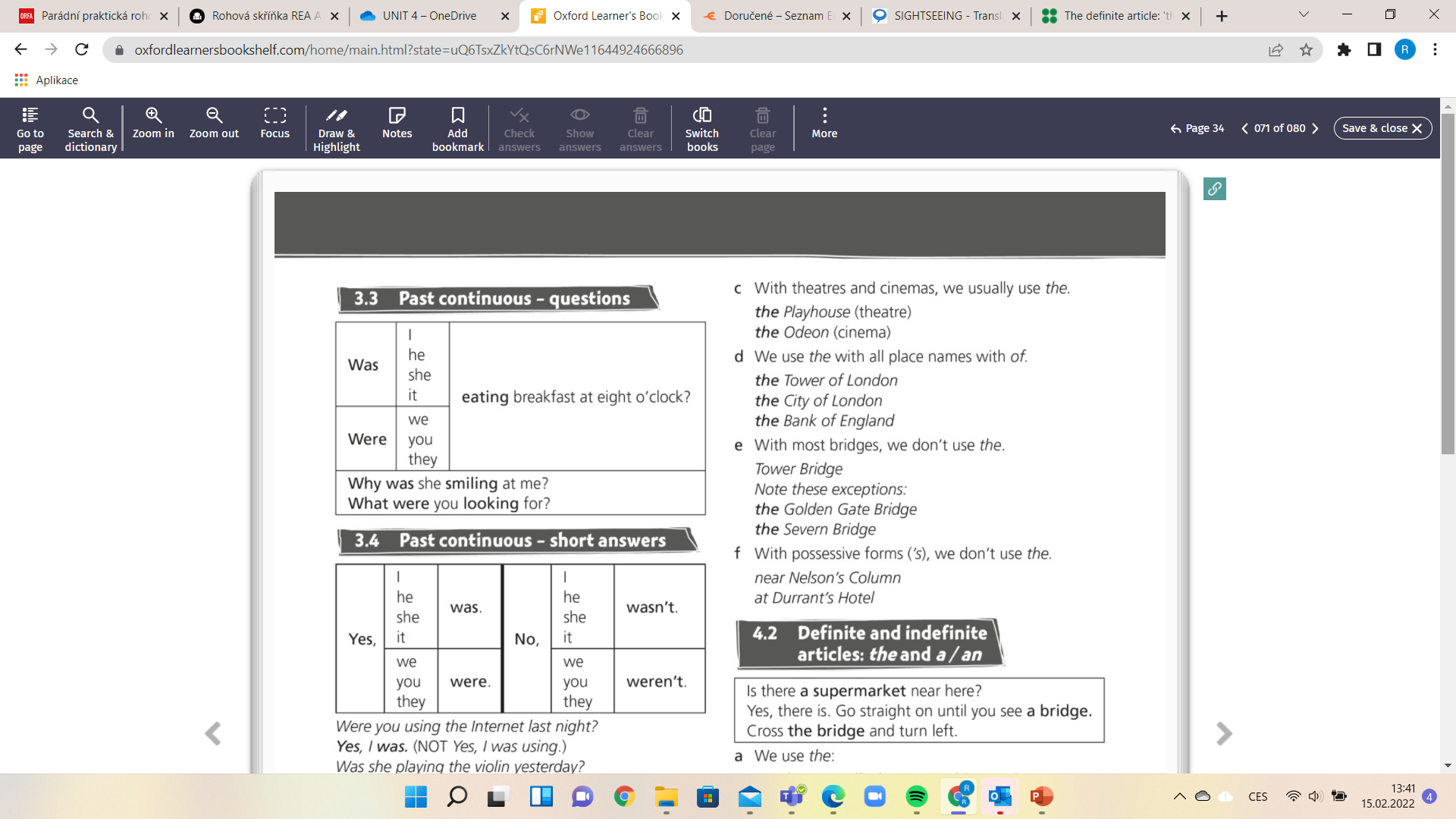 p. 77
WORKBOOK
p. 34, ex. 1, 3
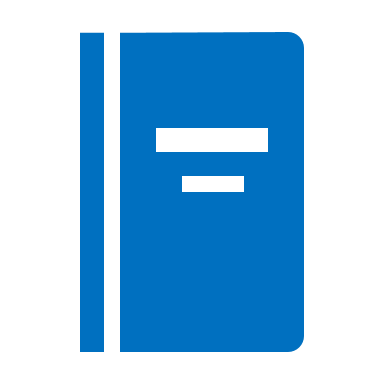 HOMEWORK
vocabulary 4A
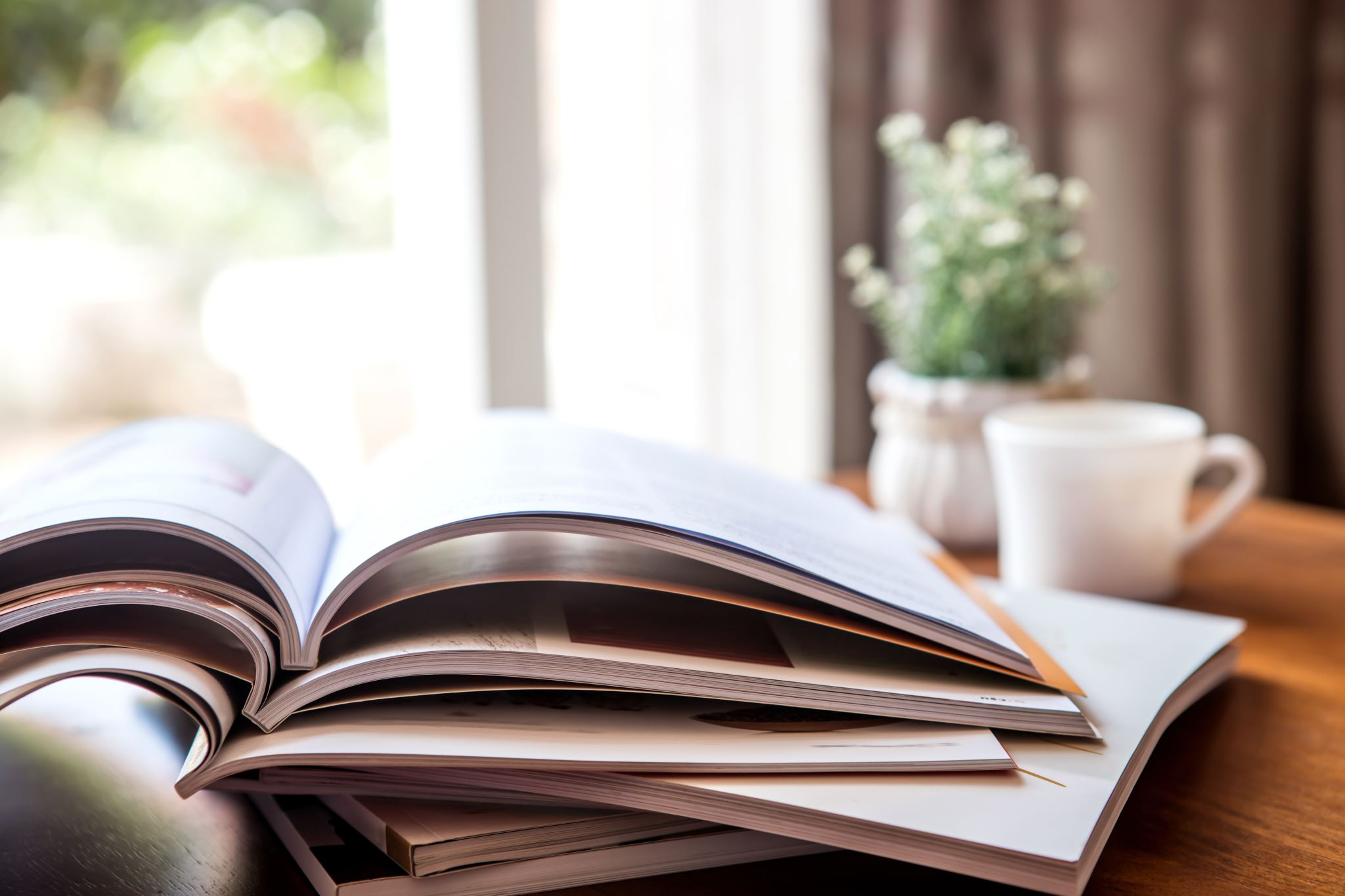 Lesson Plan
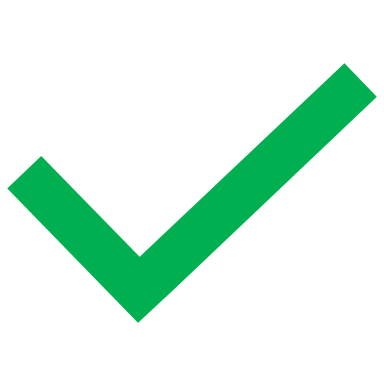 warm-up
 SB - story
 definite article - introduction
 WB – vocabulary practice
 homework
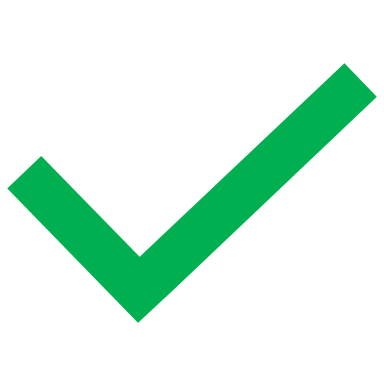 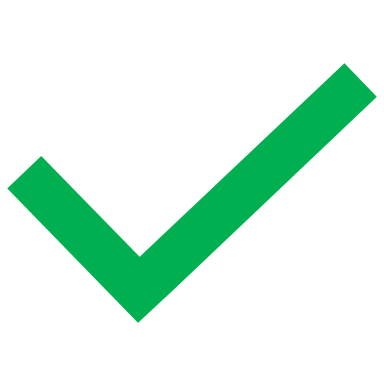 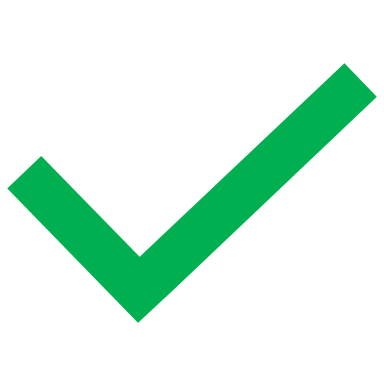 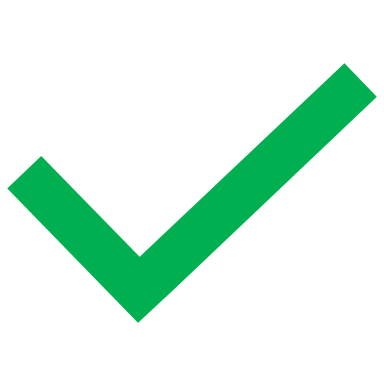